République Algérienne Démocratique et Populaire
 Ministère de l’Enseignement Supérieur
et de la Recherche Scientifique 

Centre Universitaire Abdelhafid BOUSSOUF - Mila

Institut des sciences et technologies

Département de génie mécanique et électromécanique




  Recherche documentaire et 
   conception du mémoire






       Année universitaire : 2021/2022
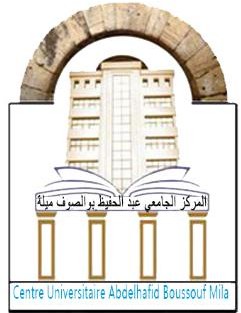 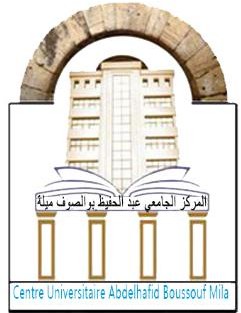 CHAPITRE 04 :
PLAN ET ÉTAPES D’UN MÉMOIRE 
(PARTIE 02: CONCEPTION DU MÉMOIRE)
CHAPITRE 04 : PLAN ET ÉTAPE D’UN MÉMOIRE
Introduction 
Un mémoire soulève une problématique et tente d’y répondre.
Ainsi, la manière de poser le problème implique la manière de le résoudre.
Le mémoire est destiné à être lu, c’est-à-dire que contrairement à la soutenance, le lecteur a la possibilité de revenir en arrière pour réfléchir au plan, chercher une information, vérifier un calcul.
Par ailleurs, il est important de rappeler qu’il très difficile de tromper un lecteur attentif dans sa lecture.
1.1. La structure de mémoire
Le titre (sur la page de garde):
Le titre doit indiquer brièvement le contenu du mémoire.
il faut préciser que le mémoire est soumis dans le cadre du votre programme, le nom des universités et la date, etc.
Il faut mentionner votre nom et nom de directeur de mémoire.
CHAPITRE 04 : PLAN ET ÉTAPE D’UN MÉMOIRE
Les remerciements :
Cette section comporte les noms des personnes qui ont aidé le candidat à rédiger le mémoire.
 Le résumé (1 page) :
Bref exposé du sujet traité, des objectifs visés,des hypothèses émises, des méthodes expérimentales utilisées et de l'analyse des résultats obtenus.
Présentation des principales conclusions de la recherche
 Abstract :
 Résumé en Français. 
 Résumé en Arabe.
 Résumé en Anglais. 
 La table des matières :
Est paginée et détaillée avec des niveaux.
  List des figures :
Détails de toutes les figures (numérotation et titre)
CHAPITRE 04 : PLAN ET ÉTAPE D’UN MÉMOIRE
Liste des tableaux :
Détails de toutes les tableaux (numérotation et titre)
 Introduction :
-Problématique : 
Définition des grandes questions posées par le sujet. Ce sont celles auxquelles vous allez chercher à répondre.
Délimitation du champ de l'étude. Ce que vous ne traiterez pas. Ce que l'on ne pourra pas vous reprocher de ne pas avoir traité.
Contraintes pratiques rencontrées
-Motivation :
Motivation pour le choix du sujet
Intérêt du sujet
-Objectives :
Définition du but du travail
Méthode pour la vérification et validation des objectifs
CHAPITRE 04 : PLAN ET ÉTAPE D’UN MÉMOIRE
- Contribution
Description claire de la contribution de votre travail
Environnement de stage (ou de travail)
Présentation en quelques lignes du lieu de stage ou de travail
- Les hypothèses :
- Méthodologie :
Présentation de la méthode/outil utilisés pour résoudre le problème posé
Justification du choix de la méthode.
Description de la méthode.
Mise en œuvre des hypothèses.
Description de la solution du problème.
Description des conditions expérimentales.
 Etat de littérature spécialisé / Revue de la bibliographie/Travaux concernés :
Ce chapitre doit être plus qu'une simple bibliographie :
CHAPITRE 04 : PLAN ET ÉTAPE D’UN MÉMOIRE
Présentation des travaux antérieurs.
Critique des travaux antérieurs.
Description du lien entre le sujet traité dans le mémoire et les travaux antérieurs.
Formulation du problème théorique.
Présentation des hypothèses explicatives.
 Résultats / Discussion :
Présentation des résultats.
Analyse des résultats.
Interprétation des résultats.
Comparaison avec les résultats d'autres études (validation).
 Conclusion / Recommandation/ perspectives :
Rappel de l’objet du travail
Synthèse des résultats les plus importants
Recommandation personnelle sur la recherche et autocritique
La conclusion est souvent très brève.
CHAPITRE 04 : PLAN ET ÉTAPE D’UN MÉMOIRE
Il convient également d’ouvrir le débat sur une question plus large.
Elle ne doit pas se confondre avec le résumé du mémoire prévu au tout début du mémoire.
 Bibliographie (les références bibliographiques) :
C’est une partie importante du mémoire.
Tous les travaux cités dans le corps du mémoire doivent comporter une référence dans la bibliographie et, réciproquement, tous les ouvrages cités en bibliographie doivent être mentionnés dans le corps du mémoire.
Elle est le reflet du travail réalisé et vient compléter les informations données en référence.
  Annexe :
Il convient de mettre en annexe les documents Longs, utiles (documents supports, tableaux, graphiques, logiciel, etc…) et qui permettent d’expliquer la démonstration qui est faite.
L’annexe doit être référencé dans le texte
CHAPITRE 05 :
TECHNIQUES ET NORMES DE RÉDACTION
(PARTIE 02: CONCEPTION DU MÉMOIRE)
CHAPITRE 05 : TECHNIQUES ET NORMES DE RÉDACTION
Un mémoire de fin d’études comporte environ 50 pages, hors annexes.
Le mémoire de mastère doit être saisis sur micro-ordinateur, au recto des feuilles seulement, en utilisant la couleur noire.
 La marge de gauche doit être de 3 cm. Les autres marges doivent être de 2 cm au moins. 2,5 cm en haut (et en bas) ; 2 cm à droite ; 
La police utilisée pour le texte doit être ‘Times new Roman’ ou ‘Arial’ avec une taille de police égale à 12 pour la rédaction en français, et une taille égale à 14 pour la rédaction en Arabe. 
Tout le texte du mémoire doit être tapé en interligne 1,5 et imprimé sur le recto de papier blanc format A4.
CHAPITRE 05 : TECHNIQUES ET NORMES DE RÉDACTION
Les pages du mémoire doivent être numérotées de façon consécutive (1, 2, 3, etc.), sauf la page de garde.
Les pages du sommaire, liste des tableau, des figures, etc. doivent être numérotées de façon consécutive (I, II, III, etc.), sauf les pages des chapitres.
Les équations doivent être écrites en utilisant un éditeur d’équations. On doit également numéroté les équations.
CHAPITRE 05 : TECHNIQUES ET NORMES DE RÉDACTION
La page de garde (page-titre)
Cette page contient dans l’ordre, à partir du haut et sans aucun soulignement :
-Le nom de l’université et de la Faculté, soit : CENTRE UNIVERSIATIRE ABDELHAFID BOUSSOUF MILA (police Times new Roman 14 gras)
-Faculté des Sciences et Technologies (police Arial 12 en gras)
-L’une des deux mentions suivantes, avec la spécialité appropriée :
MEMOIRE DE MASTER (Arial 18 en gras)
en Electromécanique (Arial 12)
Spécialité : Structures (Arial 12)
CHAPITRE 05 : TECHNIQUES ET NORMES DE RÉDACTION
- Le titre du mémoire ou de la thèse, en majuscules, à double interlignes ; s’il y a sous-titre, le placer quelques lignes au-dessous du titre, en minuscules et à simples interligne.
- Centrer les prénoms (en minuscules) et nom (en majuscules) du candidat (Times new Roman 14 en gras).
- La liste des membres composant le jury du candidat doit figurer trois interlignes au bas de la mention spécifiant la spécialité. Un membre du jury doit être identifié par l’initiale de son prénom (en majuscule) suivi de son nom (en majuscules), son grade universitaire, sa structure de rattachement, sa qualité de jury.
- Le  lieu et la date de la soutenance centré (mois et année) :
Mila, Juin 2020 (Arial 12)
CHAPITRE 05 : TECHNIQUES ET NORMES DE RÉDACTION
La pagination 
Numéroter les pages au centre ou dans le coin supérieur droit. Lorsque le mémoire est imprimée recto-verso, paginer au centre.
Compter, sans paginer, les pages qui portent un titre : page-titre, première page du sommaire, des remerciements, de la table des matières, de la liste des illustrations, graphiques et tableaux et des appendices.
Paginer les illustrations, graphiques et tableaux qui apparaissent dans le texte et occupent une pleine page.
Ne pas compter les pages de garde.
CHAPITRE 05 : TECHNIQUES ET NORMES DE RÉDACTION
Les illustrations les graphiques, les figures et tableaux
- Appeler ‘figures’ les illustrations (dessins, schémas, photographies …) et les graphiques (courbes de variation de paramètres …).
Donner un titre à chaque figure et les numéroter de façon continue pour chaque chapitre. Le titre de chaque figure doit paraître en dessous de chaque figure. 
Exp: pour une 5ième figure dans le chapitre 2, le titre sera :  Figure 2.5 : Schéma du montage par exemple.
CHAPITRE 05 : TECHNIQUES ET NORMES DE RÉDACTION
titrer et numéroter les tableaux servant à la présentation de données et résultats. Le titre doit paraître au-dessus du tableau. 
Exemple : Tableau 1.4 : Données et résultats pour une solution aqueuse de natrosol 0.8 % de concentration.
 La reproduction d’illustrations, graphiques et tableaux peut se faire par un procédé photographique ou par photocopie si la résolution de l’image est de bonne qualité.
CHAPITRE 05 : TECHNIQUES ET NORMES DE RÉDACTION
Lorsqu’une figure ou un tableau occupant une pleine page est présenté en travers, le haut de la feuille correspond à l’intérieur (près de la reliure) et le bas, à l’extérieur, de sorte qu’il faut tourner le document dans le sens horaire pour le lire, et non inversement. 
 Dans la mesure du possible, situer les illustrations, tableaux et graphiques dans le texte là où ils interviennent, plutôt que les référer en appendice.
La typographie et la ponctuation
Signes de ponctuation
  Les phrases se terminent par un point final, un point d'exclamation, un point d'interrogation ou des points de suspension. Il n'est pas doublé après un guillemet fermant.
  La virgule sépare les parties d'une phrase si elles ne sont pas déjà réunies par et, ou, ni. Elle sépare les énumérations. Pas de virgule avant une parenthèse, un tiret ou un crochet.
  Le point-virgule sépare différentes propositions de même nature.
Le deux-points introduit une explication, une citation, un discours, une énumération. Pas de ponctuation (sauf effet voulu) en fin de titres.
CHAPITRE 05 : TECHNIQUES ET NORMES DE RÉDACTION
Parenthèses, crochets, accolades 
 On laisse des espaces à l'extérieur, mais pas à l'intérieur. Exception : pas d'espace entre la parenthèse finale et la ponctuation simple qui suit.
 Les parenthèses intercalent une précision dans la phrase, les crochets indiquent une précision à l'intérieur d'une parenthèse ou une coupure dans une citation.
CHAPITRE 05 : TECHNIQUES ET NORMES DE RÉDACTION
Les tirets
- Les traits-d'union, mots composés (tiret court) : Pas d'espace (ex. : C'est-à-dire).
- Les listes (tiret moyen) : une espace entre le tiret et le mot qui suit.
- Pour les listes : un point-virgule à la fin de chaque élément de la liste, un point à la fin de préférence.
- Les Incises (tiret moyen) : mettre une espace avant et une espace après (N.B. : en fin de phrase, le second tiret est supprimé) (ex. : Le brave homme – pas si brave que ça, il faut le dire – ne dit rien).
- Dialogues (tiret long) : une espace après.
CHAPITRE 05 : TECHNIQUES ET NORMES DE RÉDACTION
Les citations tronquées : utiliser […].
Abréviations et acronymes : cf., ex., tél., P-S (post scriptum), etc. = et cetera = et caetera, jamais de points de suspension après etc. On écrit les acronymes en majuscules, avec ou sans points (ex : OCDE, O.C.D.E.). S'ils se prononcent aisément, une majuscule au début (ex. : Unesco, Assedic)
CHAPITRE 05 : TECHNIQUES ET NORMES DE RÉDACTION
Accents dans les titres en majuscules : il est fortement recommandé de mettre des accents dans les titres (utiliser alors l'insertion de caractères dans Word ou sélectionner dans format>caractères>majuscules).
Énumération : on écrira 1er, 1re, 2e.., pour les siècles : Du Ier s. av. J.-C. au XIXe s. ap. J.-C.
Noms et prénoms : on écrira les initiales en capitales, les prénoms en minuscules (sauf la première lettre) et les noms de préférence en capitales, les prénoms précéderont les noms.
CHAPITRE 05 : TECHNIQUES ET NORMES DE RÉDACTION
Majuscules : une majuscule en début de phrase ou de citation, pour les patronymes, les noms de peuples, les habitants, mais une minuscule pour les noms de langue (Ex : les Espagnols, l'espagnol (la langue)). (Ex. : Le ministre de la Culture, la Commission européenne, l'université de Toulouse, la préfecture de Haute-Savoie, les Nations unies, l'Académie de médecine mais l'académie de Versailles, etc.)
Lignes veuves et orphelines : on évite les lignes veuves (la dernière ligne d'un paragraphe apparaissant isolée en haut d'une page) et orphelines (la première ligne d'un paragraphe apparaissant isolée en bas d'une page).
CHAPITRE 05 : TECHNIQUES ET NORMES DE RÉDACTION